Основные проблемы регулирования медиарынка
Е.В.Гультяева, ГК АКАДО , директор Юридического департамента
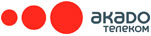 1
Развитие медиарынка и его регулирование
Правовая основа рынка телерадиовещания – законодательство начала 90-х гг. XX века по модели бесплатного эфирного наземного телевидения, где отношения между субъектами сведены к единственно существующим в тот момент отношениям «оператор связи – вещатель» 

Появление кабельных компаний на начальном этапе – это деятельность студий кабельного телевидения, в дальнейшем – это система СКПТ, т.е. техническое средство доставки сигнала телеканала. Отношения по прежнему сохранены на уровне «оператор связи – вещатель», модель распространения телеканалов – бесплатное телевидение

Выход на рынок платных телеканалов не повлек никакого изменения существующей нормативной базы, ориентированной на регулирование модели бесплатного телевидения
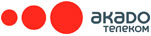 2
Регулирование медиарынка(начало 90-х гг. – настоящее время) - 1
1991 год – закон «О средствах массовой информации» , 1995 год - ФЗ «О связи»

2006 год – новая редакция ФЗ «О связи», издание Правил оказания услуг связи для целей телерадиовещания (ПП от 22.12.2006 N 785). Оба акта  - подтверждение единственно возможной по закону модели распространения телеканалов «вещатель – оператор связи – абонент», при выстраивании отношений между всеми субъектами  на основании связных договоров

2010 год – поправки в закон о связи (ФЗ от 27.07.2010 N 221-ФЗ):
оператор обязательных телеканалов,
новое понятие «трансляция» применительно к связной деятельности (а не к вещательной),
Условие о бесплатной трансляции телеканалов для вещателей и абонентов
Новая статья 19.1 – источник сигнала или точку присоединения выбирает оператор связи, по согласованию с вещателем
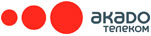 3
Регулирование медиарынка(начало 90-х гг. – настоящее время) - 2
2011 год – внесение изменений в закон о СМИ (ФЗ от 14.06.11 N 142-ФЗ):
определение понятие вещатель – субъект, осуществляющий формирование и распространение телеканала
существование на рынке распространителя телеканала, не являющегося вещателем
появление в законе термина «обязательный общедоступный телеканал»

2011 год – отмена положения о лицензировании, действовавшего с 1994 года и предусматривающего прямой запрет на наличие 2 лицензий у одного субъекта (ПП от 08.12.2011 N 1025, отменил ПП от 07.12.94 N 1359)

2015 год – внесение изменений в законы о СМИ и о связи (ФЗ от 13.07. 2015 N 257-ФЗ):
расширение перечня обязательных общедоступных телеканалов, 
требование присоединения к РТРС (новая редакция ст.19.1)
последовательность позиций
требования к качеству сигнала
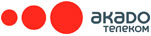 4
Истоки проблем регулирования
Принятие нормативных правовых актов для реализации одной конкретной задачи, решения проблемы одного конкретного сегмента рынка или в интересах одного конкретного лица/группы лиц (преимущественно в интересах вещателей эфирных телеканалов), без учета степени возможного влияния принимаемых изменений на рынок или других участников, - поправки в ФЗ о рекламе в июле 2014г., 2015г. в ФЗ о связи в отношении присоединения к сети РТРС, проект поправок в закон о связи и ЖК РФ, закрепляющих недискриминационный доступ операторов связи в жилые дома

Попытки регулирования существующих на рынке и не требующих государственного вмешательства отношений - поправки в ФЗ о связи, 2015г. - порядок получения сигнала телеканала (в части отношений между вещателем и оператором связи), порядок нумерации телеканалов

Отсутствие регулирования реально существующих проблемных зон - отсутствие внятного взаимоувязанного с другими отраслями права понятийного аппарата, полное отсутствие регулирования платного телевидения и пр. 

Подготовка проектов нормативных правовых актов без достаточной проработки, при отсутствии необходимых коммуникаций с представителями всех направлений деятельности в отрасли - поправки в закон о связи в июле 2010г., все поправки в законы о СМИ и о связи, июль 2015г.
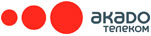 5
Последствия
Законодатель по прежнему не учитывает появление на рынке игроков платного телевидения и нацелен на развитие  эфирного бесплатного телевидения, принятие точечных поправок последних лет в законы отрасли влечет за собой:

Установление неравных рыночных условий для различных игроков

Вынужденную необходимость изменения принятых нормативных актов или, еще хуже, необходимость издания писем-разъяснений по запросам некоторых участников рынка для решения возникающих у этих участников проблем

Отсутствие возможности для легального осуществления деятельности для значительной части игроков на рынке

Сдерживание развития отрасли
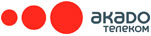 6